Faire vivre les droits culturels sur les territoires du Grand Quercy
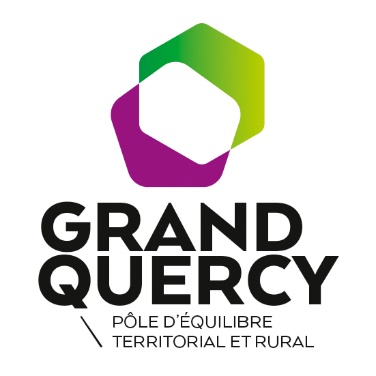 Le contexte
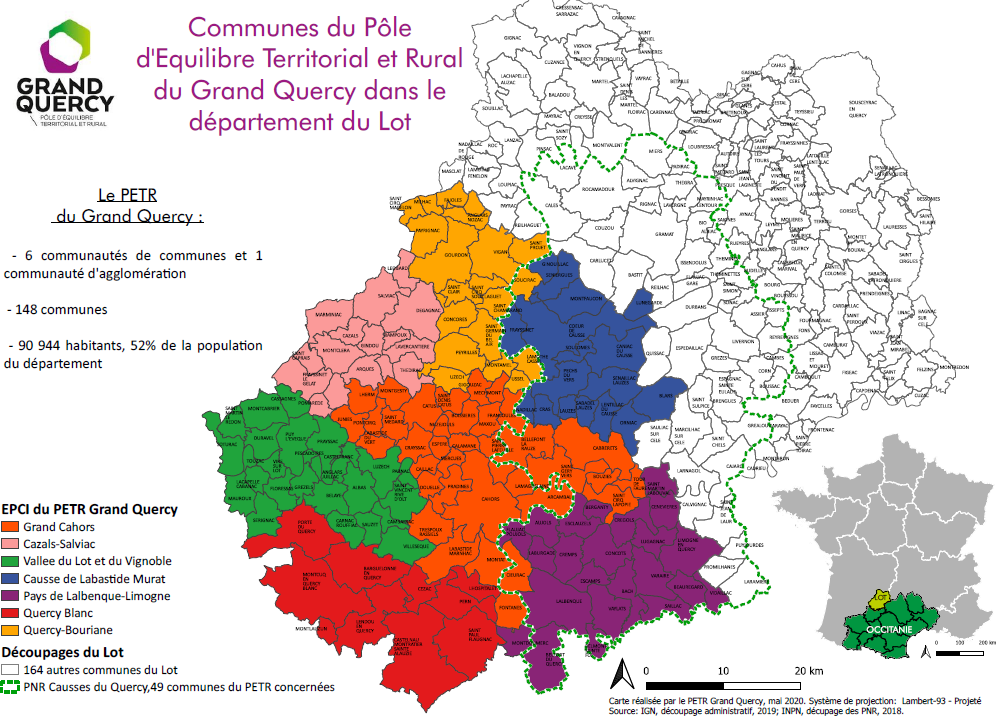 Territoire de projet crée en 2015
Sud-ouest département du Lot / autour zone d’emploi de Cahors
7 EPCI / 148 communes / 94 092 hab
Projet de territoire
Contrats avec l’Etat (CRTE) et la Région (CTO)

Missions : 
	- Contractualisation
	- Animation territoriale
	- Réalisation et conduite d’opérations
	- Animation du prog européen 	LEADER
Missions thématiques :
	- Santé (CLS)
	- Forêt (CFT)
	- Culture
La démarche
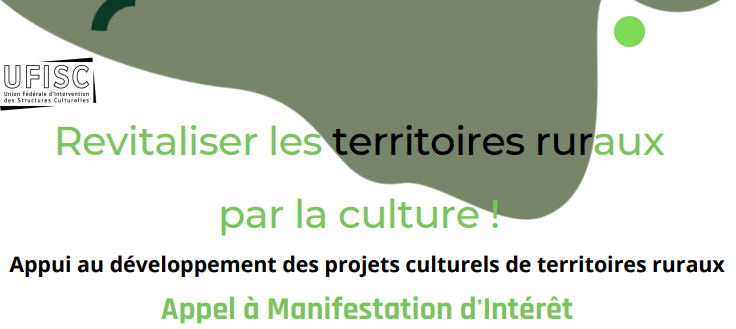 2022		Compagnonnage de l’UFISC d’un premier cercle d’acteurs
Sélection à un AMI national de l’UFISC avec les associations locales La Fabrique Francophone et Babel Gum 
< Repérage d’une dynamique de coopérations d’acteurs publics 
et culturels. 


2023-2024	Formation-développement avec un groupe de travail
Poursuite de la démarche avec un accompagnement Adefpat avec un groupe de travail volontairement hétérogène tant par ses représentants (élus, acteurs, collectivités) que par ses thématiques (culturel, santé, social).
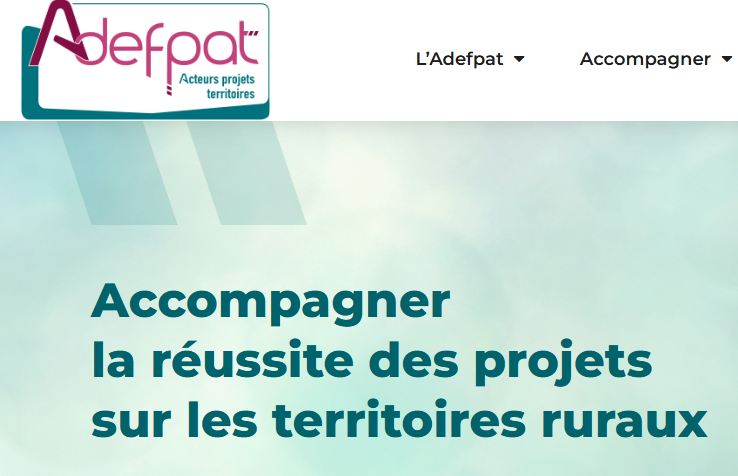 Le groupe projet : 10 structures / 12 personnes
Fabrique Francophone	Cédric Brossard							Cahors
Babel Gum				Gwen rio								Lalbenque
Lézard de la rue			Frédéric Plicque							Montcuq
MJC Cahors				Fabian Soria								Cahors
Ville de Cahors			Sylvie Caroff								Cahors
CCQB					Marianne Terrusse						Gourdon
CCVLV					Jacques Baijot							Puy l’Evêque
Centre social				Natalia Loustaunau/ Nina Walterspieler		Pradines
Lot pour toits			Anne Rouffi								Cahors
Fabrique citoyenne 		Florence Bladou / Nour Hashem			Gourdon
	de santé (ARS)

Un animateur-accompagnateur : Eric FOURREAU des éditions l’Attribut
Les objectifs
- Comprendre les principes et les finalités des droits culturels
Connaitre les 8 grands principes des droits culturels et savoir en quoi ils réorientent notre façon d’agir 


	- Se saisir des droits culturels à partir d’une grille d’analyse spécifique 
Pour faire évoluer ses propres pratiques 			


	- Déterminer les outils opérationnels 
Individuels et collectifs à produire pour le territoire.
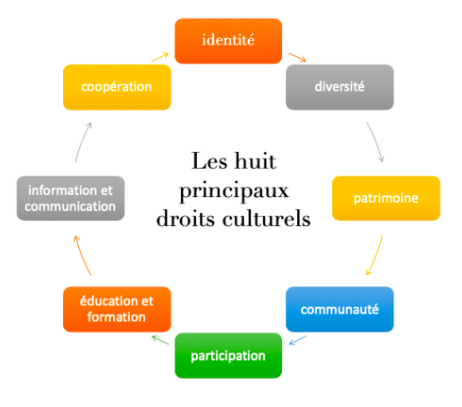 Les droits culturels, c’est quoi?
Les séances
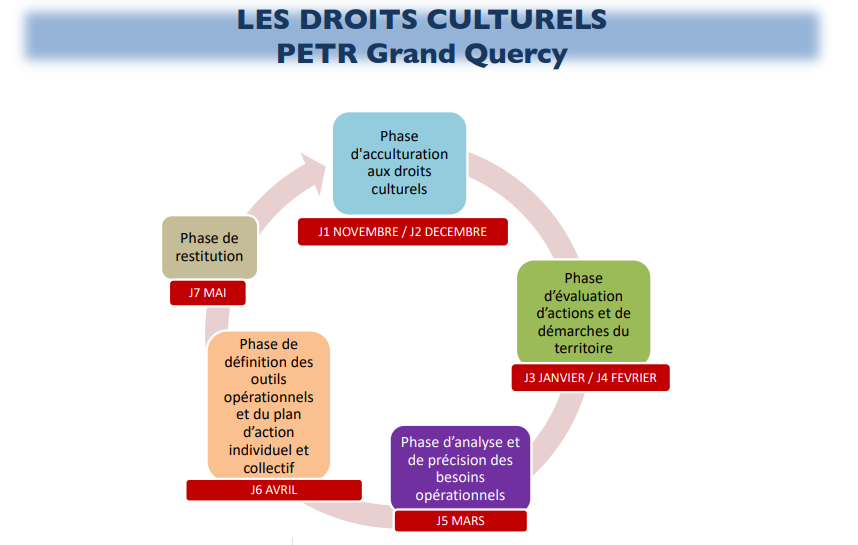 Verbatim : points de vue des participants
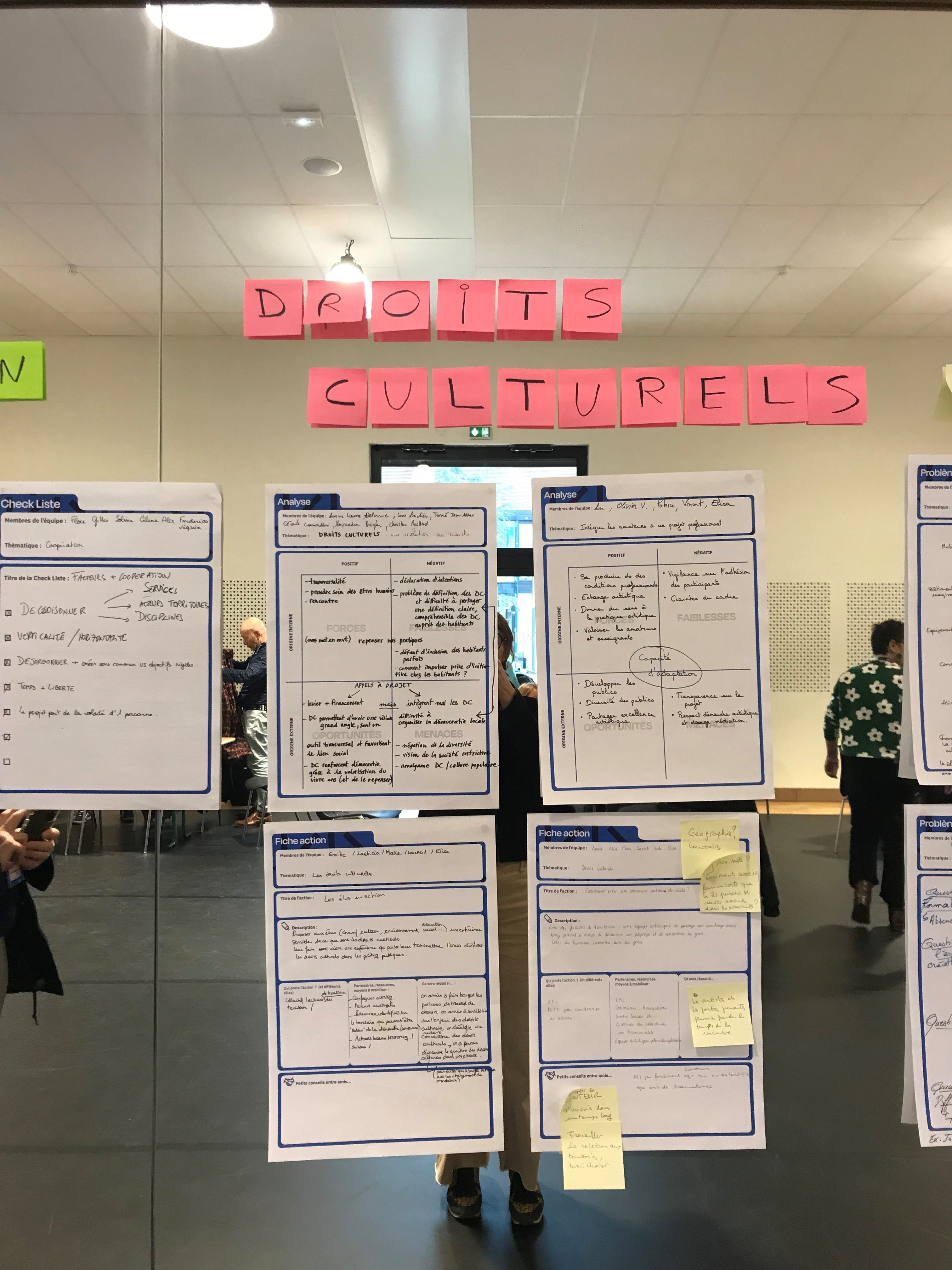 Mael LUCAS (intervenant extérieur)
Laboratoire des droits culturels – Bordeaux

Cédric Brossard
Fabrique Francophone - Cahors
Verbatim : points de vue des participants
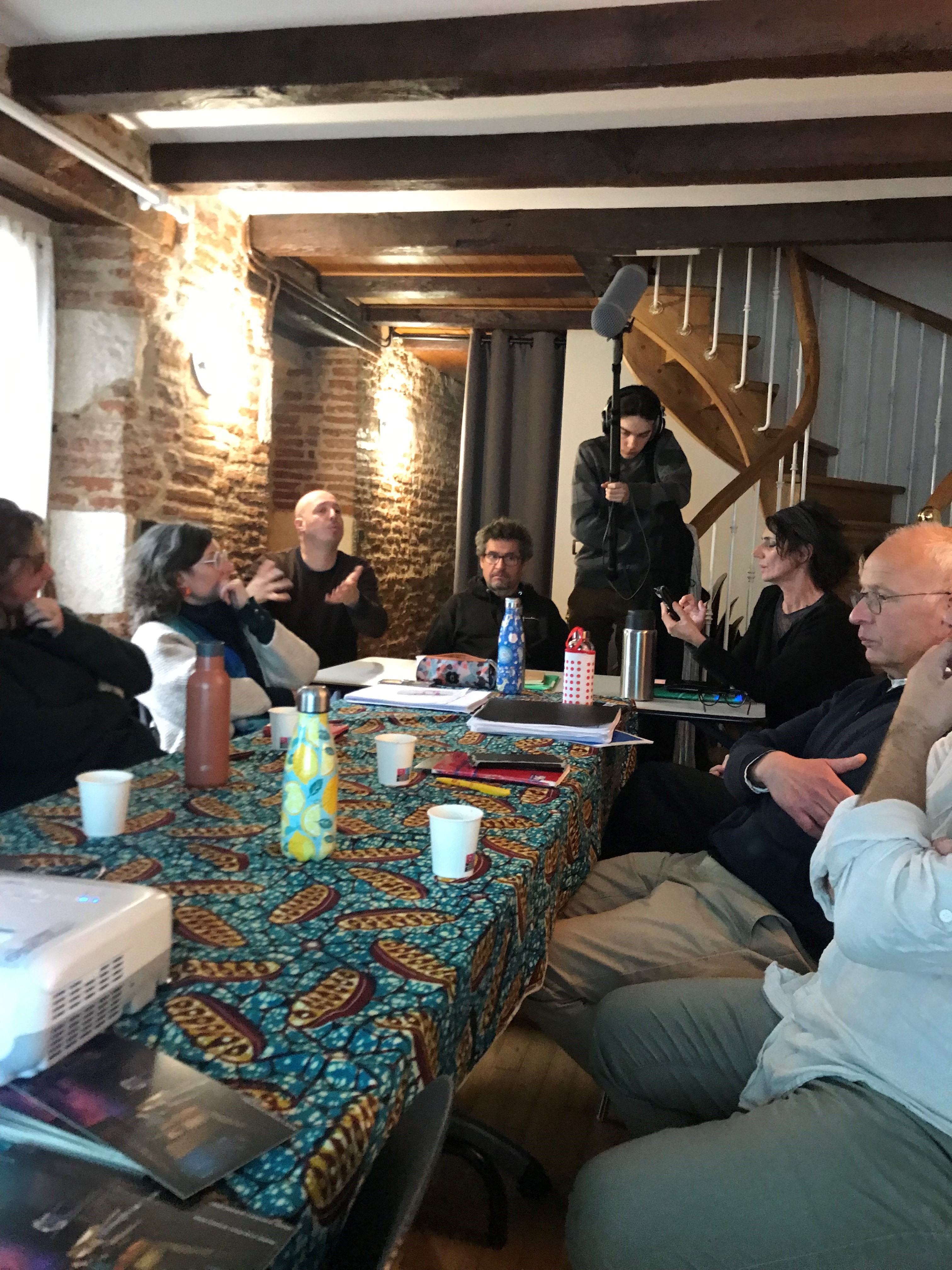 Jacques BAIJOT
Maire de Bélaye – Vice-Président culture CC Vallée du Lot et du Vignoble

Eric FOURREAU
Accompagnateur-formateur

Marianne TERRUSSE
Bibliothécaire et coordinatrice culture CC Quercy Bouriane
Intervention
Témoignage d’IMAN

Actuellement en formation de bibliothécaire à Toulouse
Stagiaire volontaire à la médiathèque du Grand Cahors avec Livr’Exil dont l’objectif est d’accompagner les personnes en exil vers les métiers des bibliothèques
La suite? : des outils pour mettre au travail les droits culturels
 Assurer la pérennité et l’évolution du groupe de travail
Objectifs		- Mettre en œuvre les outils
				- Constituer une ressource pour le territoire (observatoire-laboratoire)
				- Servir d’accompagnement aux collectivités, structures (charte, formation…)

 Favoriser l’utilisation de la grille d’analyse des droits culturels
Objectifs		Analyse et évaluation de projets

Créer des vidéos de vulgarisation / podcasts autour des droits culturels

Etablir une charte des droits culturels

 Constituer un portail-ressource des droits culturels
Les droits culturels, c’est quoi?
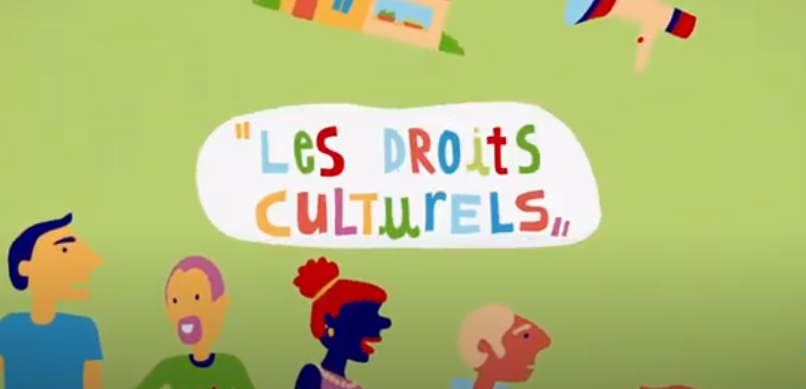 https://www.youtube.com/watch?v=kwotKziw6SU 
< CESER Nouvelle-Aquitaine d’après une idée de l’association des centres culturels de Belgique